Муниципальное общеобразовательное учреждение«Средняя общеобразовательная школа №5»г. о. Саранск
Масленица
Урок музыки во 2 классе

 Автор: Красина Светлана Александровна,
учитель музыки
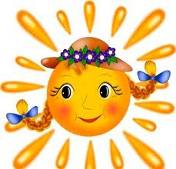 Этот праздник к нам идетРаннею весною,Сколько радостей несетОн всегда с собою!       Ледяные горы ждут,       И снежок сверкает,       Санки с горок вниз бегут,       Смех не умолкает.Дома аромат блиновПраздничный чудесный,На блины друзей зовем,Будем есть их вместе.
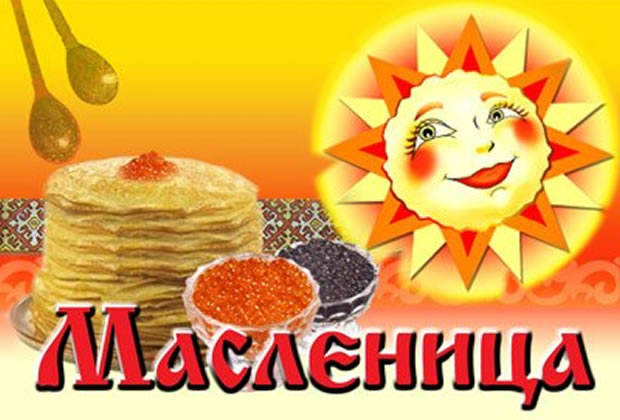 Масленица-
    это долгожданное прощание с зимой  и весёлая встреча
    весны, солнечного тепла  и  начало пробуждения  природы и полевых работ.
Масленица называлась по-разному :  честная, широкая,  семикова племянница,  объедуха,   чаще просто  масленица  или  сырная неделя
Понедельник
ВСТРЕЧА  МАСЛЕНИЦЫ
Сооружались общественные горки, качели, столы со сладкими яствами. 
В этот день наряжали куклу – чучело.
Люди  ходили  друг 
к другу в гости и договаривались, как  будут проводить 
неделю.
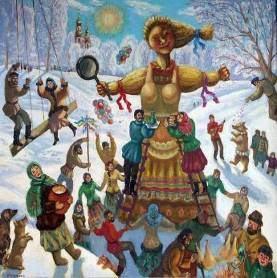 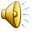 Вторник
ЗАИГРЫШ
На второй день Масленицы устраивали различные игры. Люди катались на санях, коньках, ледянках,
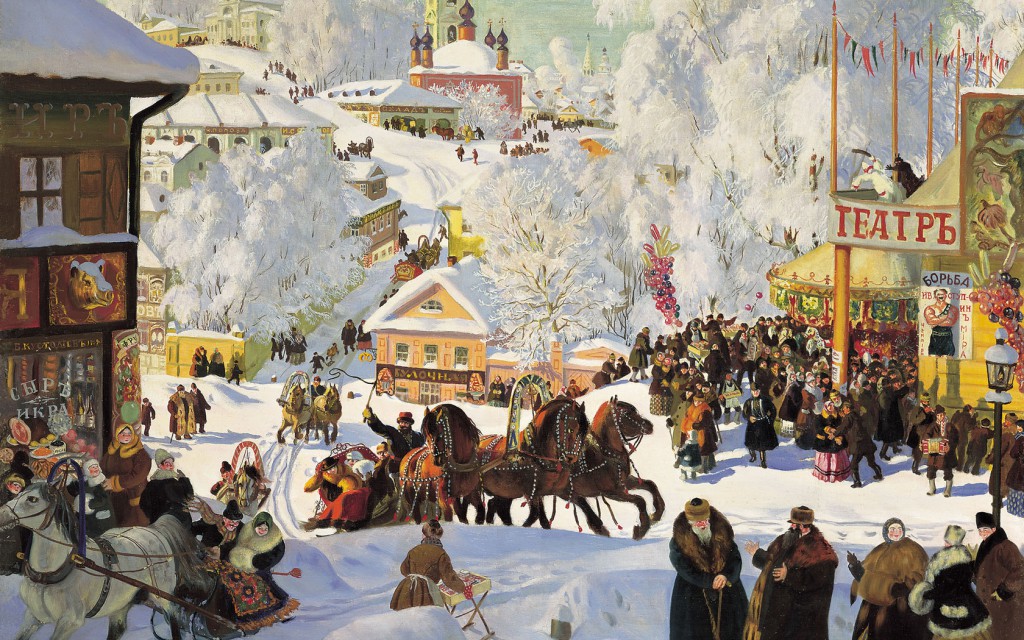 строились  снежные крепости, пели веселые песни и частушки.
Частушка 
(от слова «частить», говорить быстро)– маленькая песенка с веселым содержанием. 

   Эх, Масленица,   Мы тобою хвалимся, На горах катаемся,   Блинами объедаемся!
Среда
ЛАКОМКА
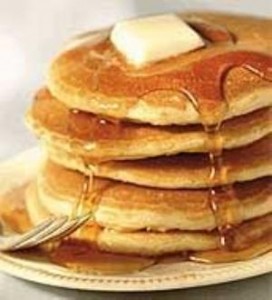 Блины – самое главное угощенье на Масленицу. Обычно блины пекли из гречневой и пшеничной муки, большие или маленькие.
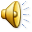 1.Мы дaвнo блинoв нe eли, 
 Мы блинoчкoв зaxoтeли.
 2.Нaшa стaршaя сeстрицa 
 Пeчь блины-тo мaстeрицa. 
 3.Нaпeклa oнa пoeсть 
 Сoтeн пять, нaвeрнo, eсть. 
 4.Нa пoднoс oнa клaдeт 
 И сaмa к стoлу нeсeт. 
 5.-Гoсти будьтe жe здoрoвы, 
  Вoт блины мoи гoтoвы!
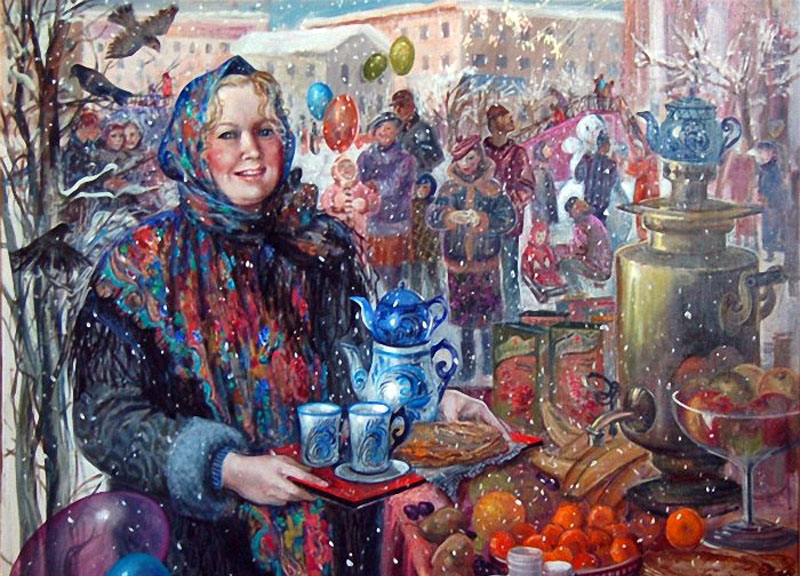 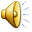 Четверг
РАЗГУЛЯЙ
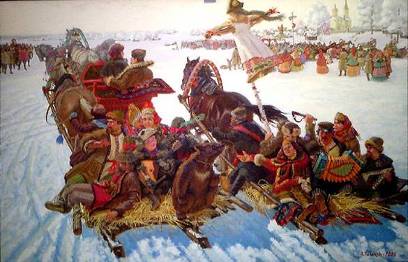 В этот день возили чучело зимы, устраивали соревнования в силе и ловкости, пели и танцевали.
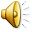 Пятница
ТЕЩИНЫ  ВЕЧЕРКИ
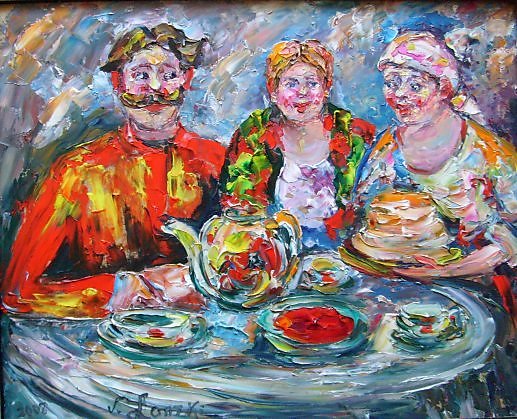 В этот день зятья   угощают своих тёщ блинами. В старину зять обязан был с вечера лично приглашать тёщу,
 а потом утром присылал нарядных  зватых.
Суббота
ЗОЛОВКИНЫ  ПОСИДЕЛКИ
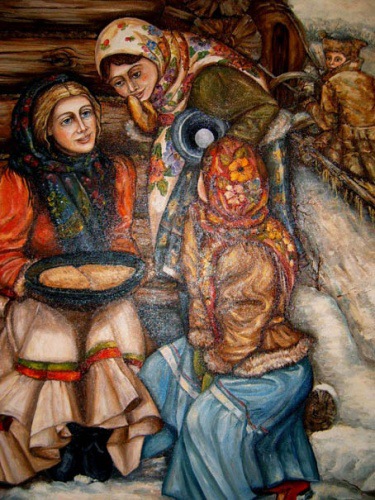 В этот день молодая невестка приглашала своих родных к себе. Родственники собирались на чаепитие с блинами, пели песни, озорные частушки, танцевали.
Воскресенье
ПРОЩЕНОЕ  ВОСКРЕСЕНЬЕ
Люди просили прощения друг у друга за обиды.
Сожжение чучела Масленицы - главный ритуал масленичной недели, это и  проводы Масленицы, и прощание с зимой, прощание со всеми несчастьями.
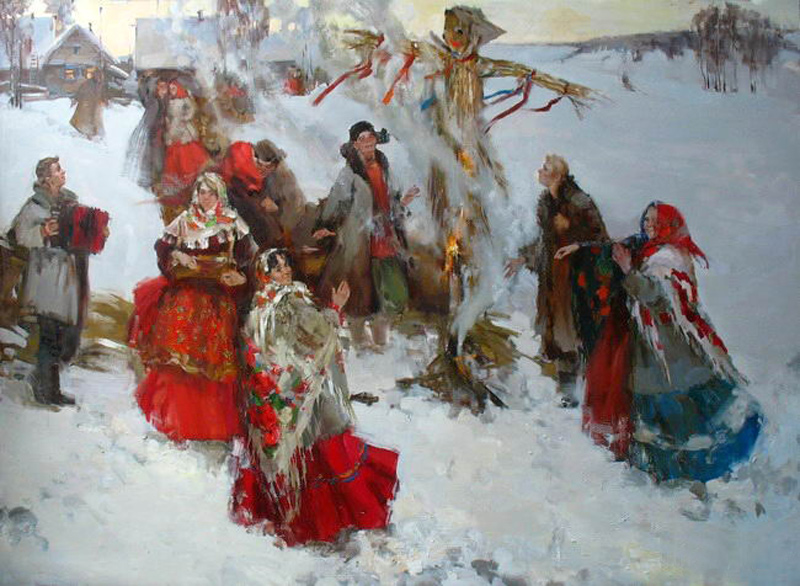 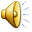 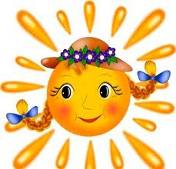 Итак,
-О каком празднике мы
 сегодня говорили?
-Сколько дней его празднуют ?
-Какое главное угощение ?
 Что оно символизирует?
-Что больше всего понравилось на уроке?
-Что нового узнали?
Список используемых источников
1. Масленица-блиноеда // Народный праздничный календарь в песнях сказках, играх, обрядах. Ч. 1. Зима. Весна. – М.: ЗАО РИФМЭ («Молодежная эстрада»), 1999. – С. 33-64. – Содерж.: Масленичные песни; Соломенная Масленица: сказки; Без лица в личине: загадки; Науменко, Г. Зимушка-зима: Зимний фольклорный праздник.2. [Масленица] // Встреча: сб. сценариев / сост. Г.Д. Литвинцева. – М.: Всероссийский Дом народного творчества, 1992. – Содерж.: Литвинская, Н. Конек-оберег: сценарий театрализованного праздника масленицы. – С. 3-15; Поваркова, Т. Русская масленица: сценарий сельского народного праздника. – С. 35-46.3. Масленица // Ищук, В.В. Народные праздники / В.В. Ищук, М.И. Нагибина. – Ярославль, 2000. – С. 53-60.Детям о традициях и истории праздника.4. Масленица: Народные праздники и обычаи // Сахаров, И. П. Сказания русского народа: Народный календарь / И.П. Сахаров. – М.: Сов. Россия, 1990. - С. 127-132. – (Б-чка «В помощь клубному работнику»; № 8. Русская мифология; Вып. 1).